স্বাগতম
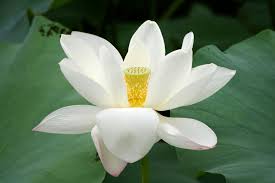 ( সময় – ১/২ মিনিট )
শিক্ষক পরিচিতি
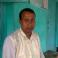 নামঃ মোঃ মার্কনী হোসেনপদবীঃ সহকারি শিক্ষক  
স্কুলঃ রুহিয়া বালিকা উচ্চ বিদ্যালয় 
Email:markonee1998@gmail.com
(সময় – ১ মিনিট )
পাঠ পরিচিতি
শ্রেণি : অষ্টম
বিষয় : বিজ্ঞান
অধ্যায় : ত্রয়োদশ, 
      খাদ্য ও পুষ্টি  (25.09.2019)
শিখনফল
খাদ্য কী তা বলতে পারবে। 
১।  খাদ্যের পুষ্টি গুন উল্লেখ করতে পারবে। 
২।  পুষ্টির অভাবজনিত রোগ নির্নয় ও প্রতিরোধ উপায় বর্ননা করতে পারবে।
   ৩।  চাহিদা অনুসারে খাদ্য নির্বাচন করতে পারবে।
    খাদ্যের উপাদান গুলোর নাম লিখতে পারবে।
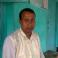 Email:markonee1998@gmail.com
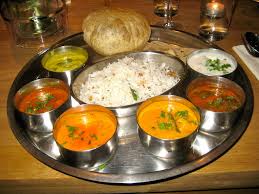 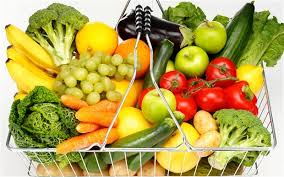 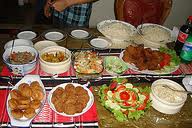 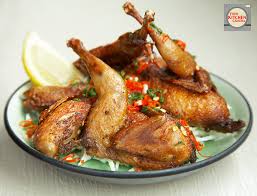 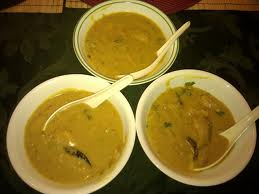 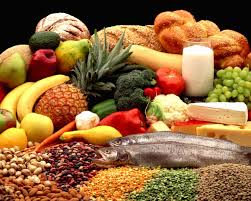 ( ছবি প্রর্দশন  :  সময় – ১ মিনিট )
আজকের পাঠ

খাদ্য ও পুষ্টি
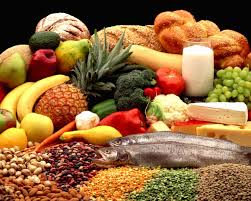 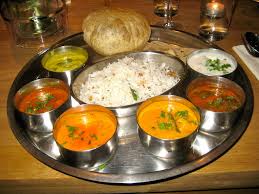 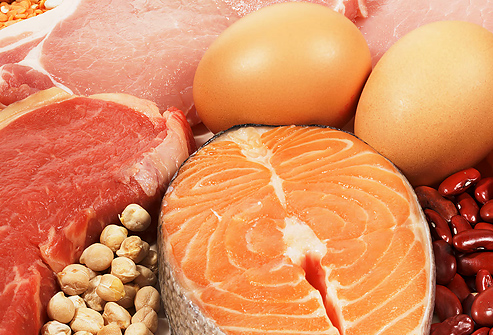 (ছবি প্রর্দশন  :  সময় – ১ মিনিট )
খাদ্য কী?
(একক কাজ : সময় – ০৫ মিনিট)
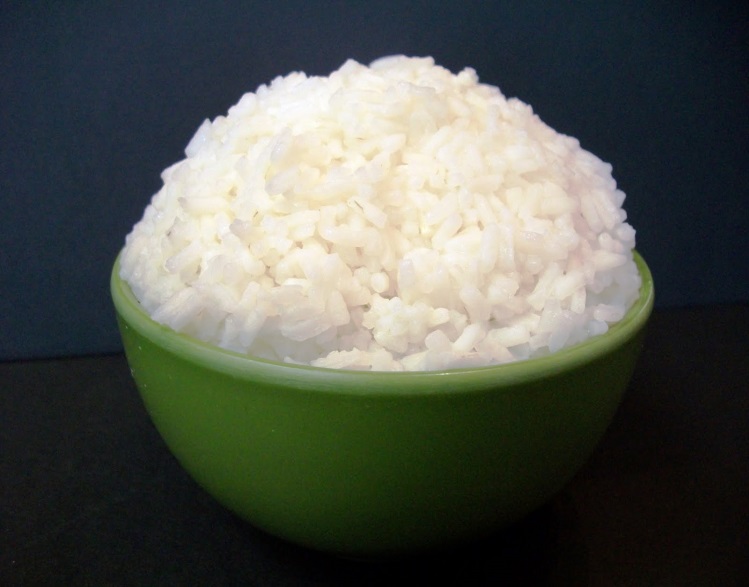 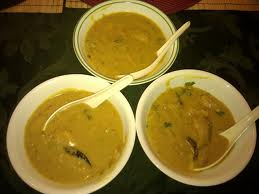 ডাল
ভাত
পুষ্টিকর খাদ্য
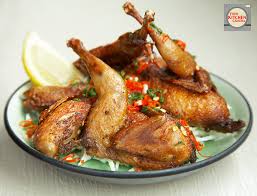 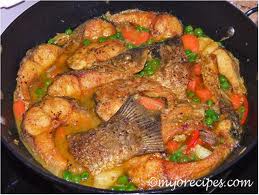 মাংস
মাছ
(ছবি প্রর্দশন :  সময় – ১ মিনিট )
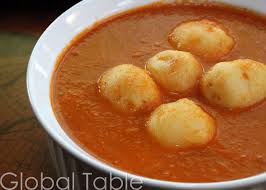 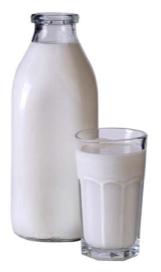 পুষ্টিকর খাদ্য
ডিম
দুধ
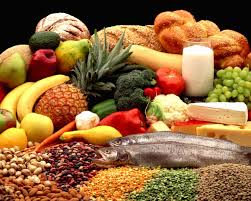 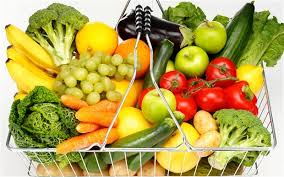 শাকসবজি
ফল
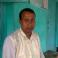 ( জোড়ায় কাজ :  সময় – ৮ মিনিট )   

পুষ্টিকর খাদ্য কোনগুলো ?
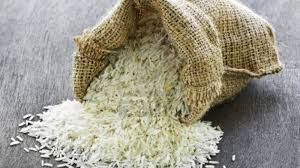 চিড়া
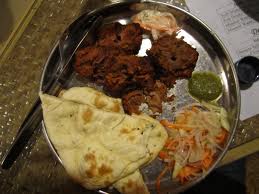 শর্করা জাতীয় খাদ্য
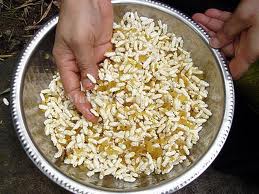 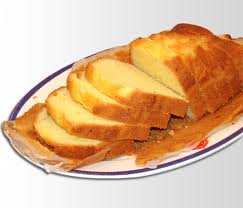 মুড়ি
রুটি
পাউরুটি
(একক কাজ : সময় – ০১ মিনিট)
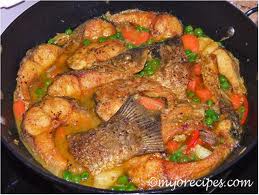 মাছ
আমিষ জাতীয় খাদ্য
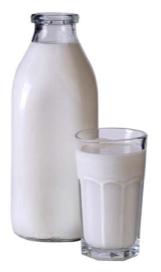 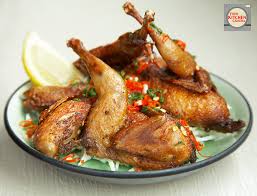 মাংস
দুধ
(একক কাজ : সময় – ০১ মিনিট)
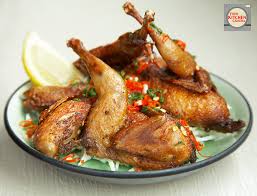 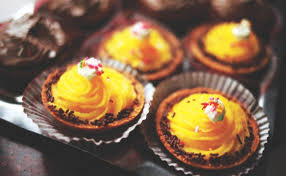 চকলেট
মাংস
চর্বি জাতীয় খাদ্য
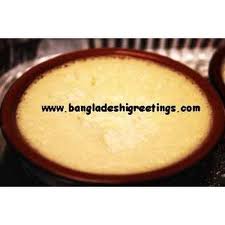 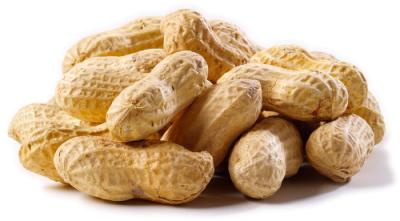 বাদাম
পনির
( ছবি প্রর্দশন  :  সময় – ১ মিনিট )
কোন খাদ্যে কোন উপাদান রয়েছে।
(দলীয় কাজ, ৩ টি দল, প্রত্যেক দলের নাম হবে উপাদানের নামে, প্রত্যক দলকে নিজ নিজ অংশ পড়তে দেই । গ্রুপে গ্রুপে জিজ্ঞাসা ,                                                                                                     সময় – ১৫ মিনিট)
(দলীয় কাজ, সময় – ২০ মিনিট)
মূল্যায়ন

                        * খাদ্য বলতে কী বোঝায় ?
                        * পুষ্টিকর খাদ্য কী কী ?
                        *খাদ্যের উপাদানগুলো নাম বল।
( সময় – ৬ মিনিট )
বাড়ির কাজ
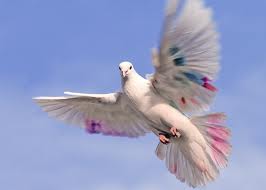 পুষ্টিকর খাদ্যের তালিকা তৈরী করে আনবে।
( মনিটর করি :  সময় – ১ মিনিট )
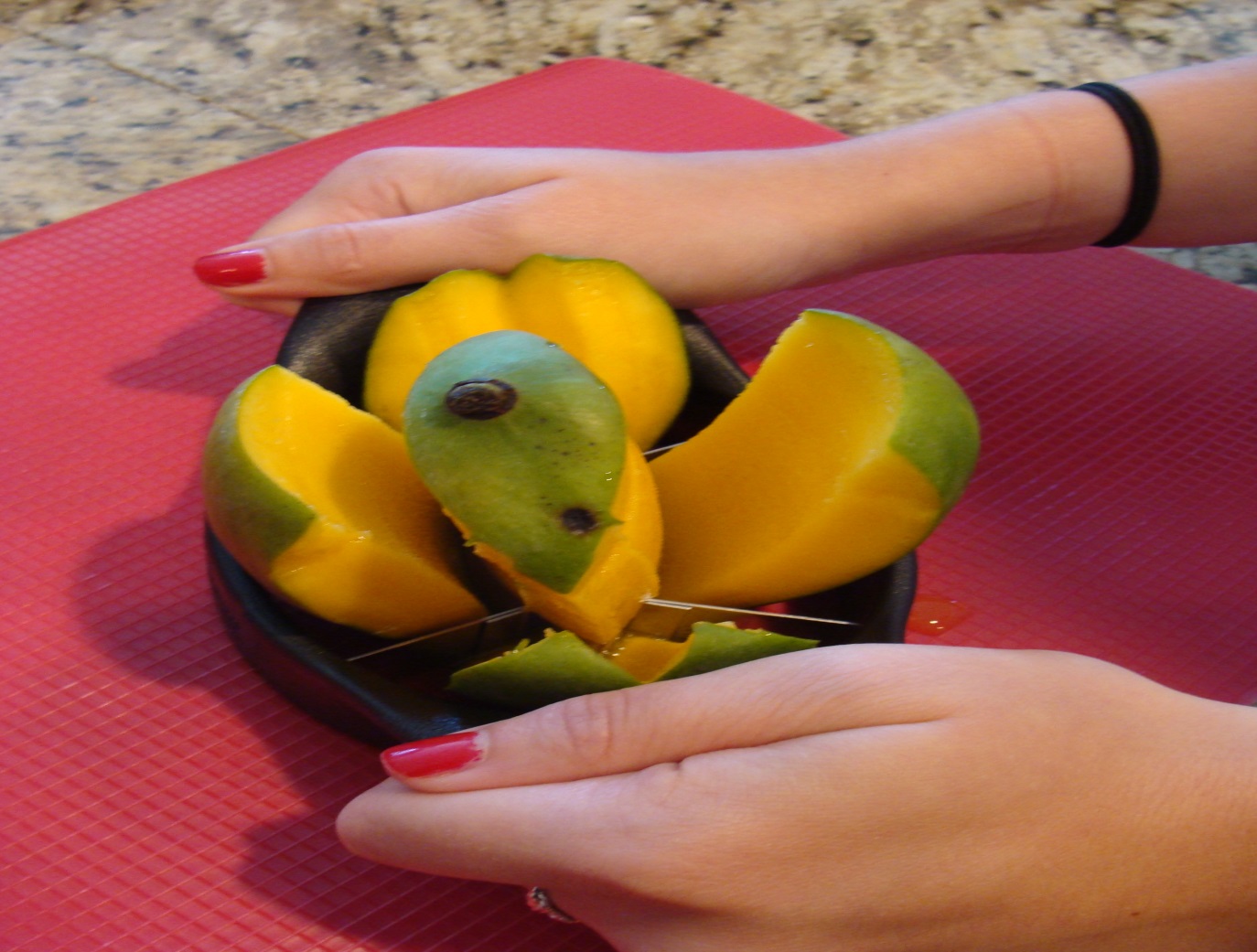 ধন্যবাদ
( ছবি প্রর্দশন  :  সময় – ১ মিনিট )